Astur-sell
Catálogo
Hórreo rustico asturiano
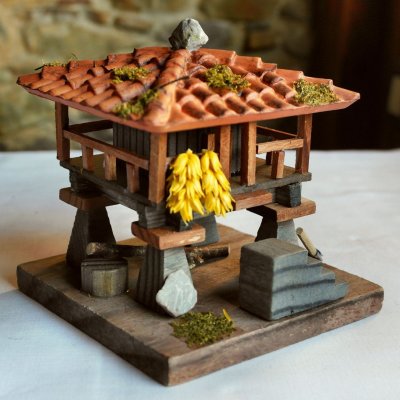 Estupenda reproducción a escala de un Hórreo Típico Asturiano Con Corredor. Incluye todas las piezas.
Poseemos tres tipos:
Grande(20cm)		Precio: 36,50€
Mediano(11cm)	 	Precio: 11,70€
Pequeño(8cm)	 	Precio: 6,70€
Jarra de barro ´´Tierra astur``
Jarra de barro lacada, elaborada artesanalmente, especialmente indicada para servir el excelente Vino de Cangas. Tiene una altura de 17cm.
	Precio: 5,70€
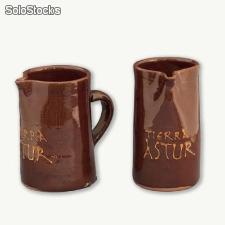 Navaja ´´Taramundi``
La Navaja "Taramundi" de Boj presenta un mango tallado en madera de boj, aunque también es frecuente que los artesanos empleen maderas de uz o brezo blanco o cualquier otra madera que presenta calidad y vida útil de cierta duración.
	Precio: 17€
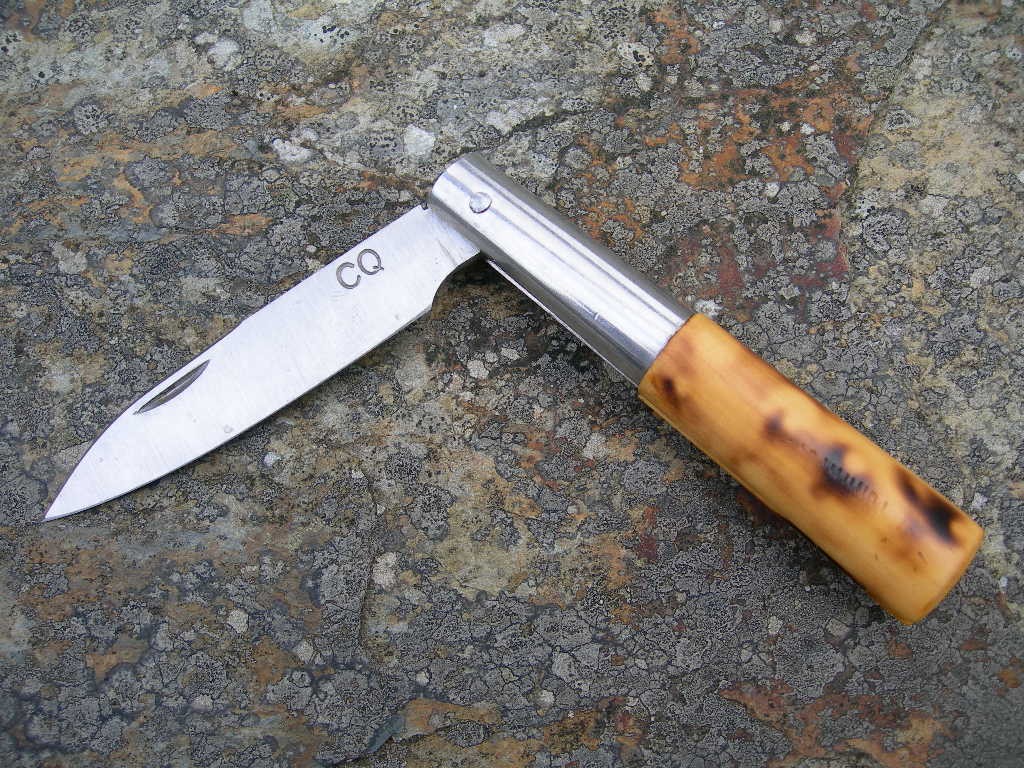 Carajillos asturianos (350grs.)
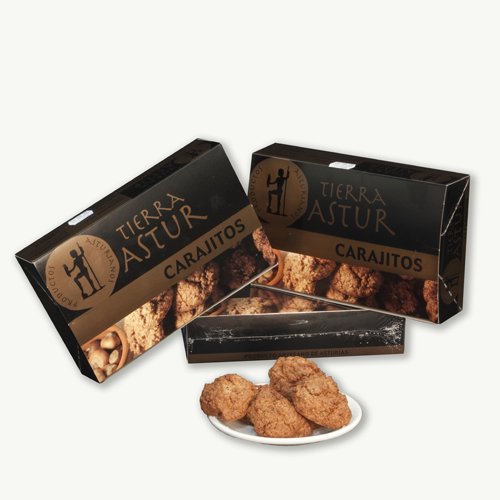 Los Carajitos Asturianos "Tierra Astur" (350 Grs.) se presentan en caja de cartón de 12 unidades, con un peso aproximado de 350 grs.
	Precio: 6€
Mermelada artesana
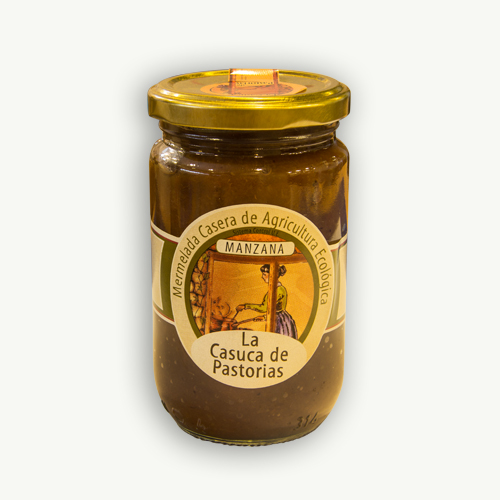 Hay varios tipos:
Mermelada de Manzana ´´La Casuca de Pastorias`` (350grs.)
Mermelada de Saúco ´´La Casuca de Pastorias`` (350grs.)
Mermelada de Arándanos ´´La Casuca de Pastorias`` (350grs.)
Precio: 4€
Miel multiflora envasada en tarros de barro
Miel 100% natural envasada en un tarro de barro con decoración de la compañía ´´Tierra Astur``
Precio: 7,50€
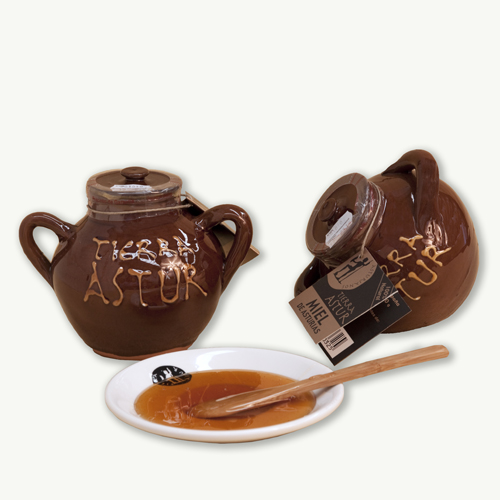 Rocas
 ´´Tierra Astur``
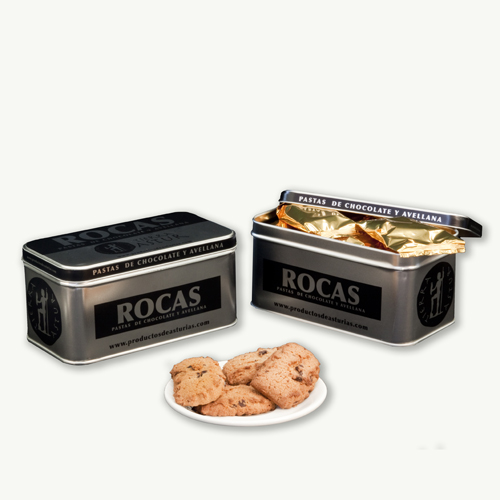 Las Rocas "Tierra Astur" se presentan en una atractiva lata metálica, con un peso de 300grs., y un envasado individual de cada pasta que garantiza una mejor conservación y una mayor calidad del producto.
Precio: 7€
Lonchas de cecina extra
La Cecina Extra se presenta envasada al vacío en sobres de 150grs. de producto lonchado.
Precio: 6,50€
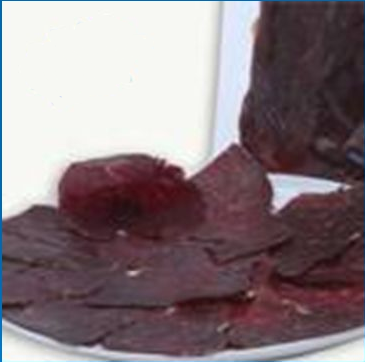 Cecina de primera
La Cecina de Primera se presenta en piezas de 500grs. aproximadamente envasadas al vacío. Las piezas se envasan ENTERAS, no lonchadas.
Precio: 10€
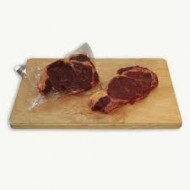 Bollos de marañuela
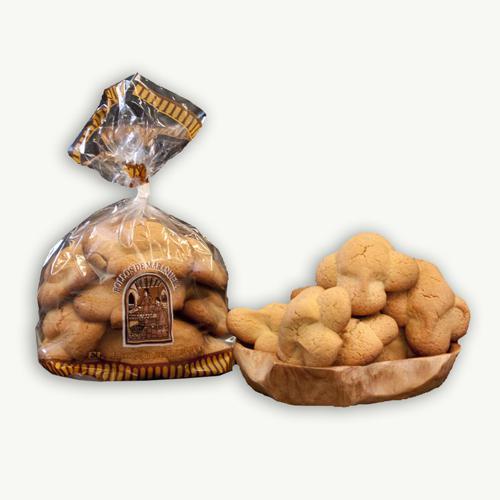 Elaborado artesanalmente en Luanco, los Bollos de Marañuela se presentan en bolsa de 12 unidades.
Disponemos también de cajas de ½ de docena.

Precio: 7€